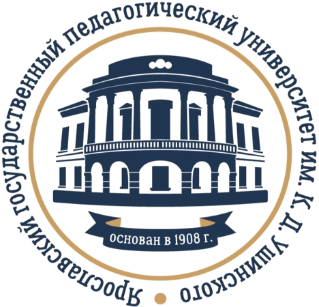 Положение о педагогическом классе (объединении)
Логинова А.Н., руководитель Центра 
допрофессиональной подготовки 
«Гимназия К.Д.Ушинского»
 ФГБОУ ВО ЯГПУ им.К.Д.Ушинского
Понятие педагогического класса (объединения)
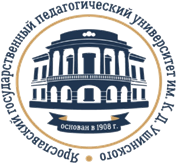 Профильный психолого-педагогический класс (ППК) – объединение обучающихся образовательной организации, характерологическими признаками которого являются: избирательный принцип комплектования состава учащихся; профилирование обучения за счет включения в учебный план предметов психолого-педагогической и гуманитарной направленности; обеспечение деятельностного подхода в обучении на основе активного освоения и использования школьниками элементов педагогических технологий; наличие отлаженной структуры взаимодействия с организациями образования и другими социальными партнерами
___________________________________________________
Учебно-методическое пособие 
Академии Минпросвещения России
Понятие педагогического класса (объединения)
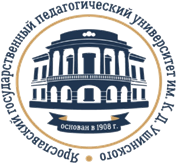 Профильная педагогическая группа – форма профильного обучения, группа обучающихся по основной образовательной программе общего образования, состоящая из учащихся одного общеобразовательного учреждения или имеющая сборный состав учащихся
Детское объединение педагогического направления – форма организации обучающихся в системе дополнительного образования детей, основанная на добровольном объединении детей, которые желают заниматься в интересующей их области, по конкретному профилю или виду деятельности
______________________________________________
Учебно-методическое пособие ЯГПУ им.К.Д.Ушинского
Основные положения
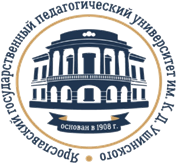 Цель образовательной деятельности в педагогических классах и педагогических объединениях – выявление, сопровождение и поддержка педагогически одарённых детей и молодёжи, направленные на самоопределение и профессиональную ориентацию на педагогическую профессию
Образовательная организация реализует в педагогических классах и педагогических объединениях основные образовательные программы основного общего, среднего общего образования, дополнительные общеобразовательные программы, программы воспитательной работы образовательной организации
Зачисление в педагогические классы (объединения)
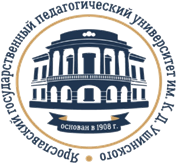 Зачисление несовершеннолетних граждан в  педагогические классы и педагогические объединения производится по заявлению родителей (законных представителей) обучающихся  
Зачисление в педагогические классы осуществляется в соответствие с Порядком организации индивидуального отбора при приёме (переводе) в государственные и муниципальные образовательные организации для получения основного общего и среднего общего образования с углублённым изучением отдельных учебных предметов или профильного обучения в Ярославской области (в редакции от 25 февраля 2019 года).
Зачисление в педагогические объединения осуществляется в соответствие с Порядком зачисления в государственные и муниципальные образовательные организации Ярославской области, реализующие программы дополнительного образования детей, и локальными актами образовательной организации, регламентирующими реализацию дополнительных общеобразовательных программ
Организация деятельности
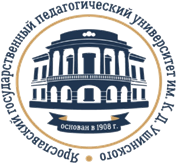 Образовательная деятельность в педагогических классах и педагогических объединениях  направлена на решение задач федеральных государственных образовательных стандартов, допрофессиональной педагогической подготовки школьников 
В педагогических классах и педагогических объединениях  реализуются  дополнительные общеобразовательные программы преимущественно социально-гуманитарной направленности и (или) элективные курсы/курсы по выбору, программы внеурочной деятельности, включающие организацию профессиональных проб в области педагогической профессии
Кадровый состав
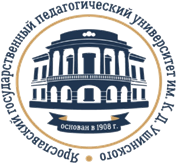 Руководство деятельностью  педагогического класса или педагогического объединения осуществляет сотрудник образовательной организации, имеющий успешный опыт педагогической деятельности, преимущественно из числа призёров конкурсов профессионального мастерства, обладателей профессиональных наград
К организации деятельности  педагогических классах и педагогических объединениях  привлекаются специалисты,  соответствующие специализации педагогического класса и педагогического объединения, в том числе сотрудники образовательных организаций среднего и высшего профессионального педагогического образования, органов управления образованием, представители педагогической науки
Финансирование деятельности
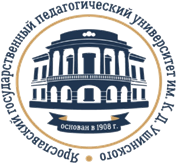 Расходы по оснащению помещений для занятий педагогических классов и педагогических объединений  мебелью, наглядными пособиями, учебными материалами осуществляет образовательная организация
Для организации деятельности педагогических классов и педагогических объединений  могут использоваться привлечённые средства
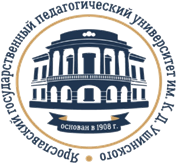 Приглашаем к сотрудничеству

Ярославский государственный педагогический университет им.К.Д.Ушинского
http://yspu.org/Main_Page

Центр допрофессиональной подготовки 
«Гимназия К.Д.Ушинского»
gimnaziya@yspu.orga.loginova@yspu.org